Specialiusis lopšelis-darželis ,,Čiauškutis“Akimirkos iš aktyvaus dalyvavimo visuomenės projektuose 2014-2015m.m.
2014 rugsėjis. Dalyvavome konkurse,,DARŽELIO SPALVOS 2014“Organizatoriai VIVACOLOR  ir portalas lrytas.ltL/d dalyviai: ,,Meškučių“ ir ,,Lapiukų“ grupių vaikai ir pedagogai
2014 rugsėjis. Prisijungėme prie aplinkosauginės kampanijos ,,AŠ GALVOJU“
Siuntėme l/d veiklos  programos ,,Ekožiniatinklis“ projektą. (Prašėme finansavimo 1000,-Lt).
Gaila, tačiau nepavyko.
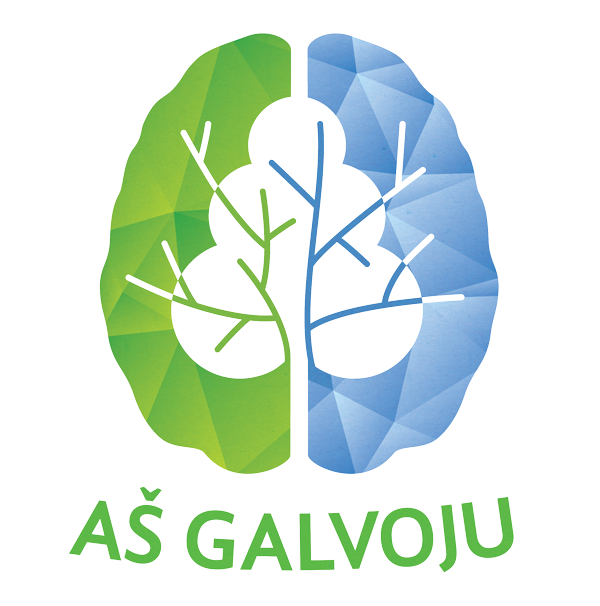 2014 rugsėjis. Dalyvavome  Vilniaus miesto parodoje ,,SODO  KRAITĖ“ Pedagogės Violeta, Rasa, Audronė padarė rudens gėrybių eksponatą
2014 spalis. Iniciatyva su Sveikatos apsaugos ministerija ir ULAC,,ŠVARIŲ RANKŲ ŠOKIS 14“Pedagogės Sandra ir Rasa kūrė vaikams šokį
2014 spalis. Dalyvavome projekte,,SAUGIAI  PEREIKIME  GATVĘ“Projekto organizatoriai – Lietuvos policija ir draudimo bendrovė ,,Gjensidige Baltic“
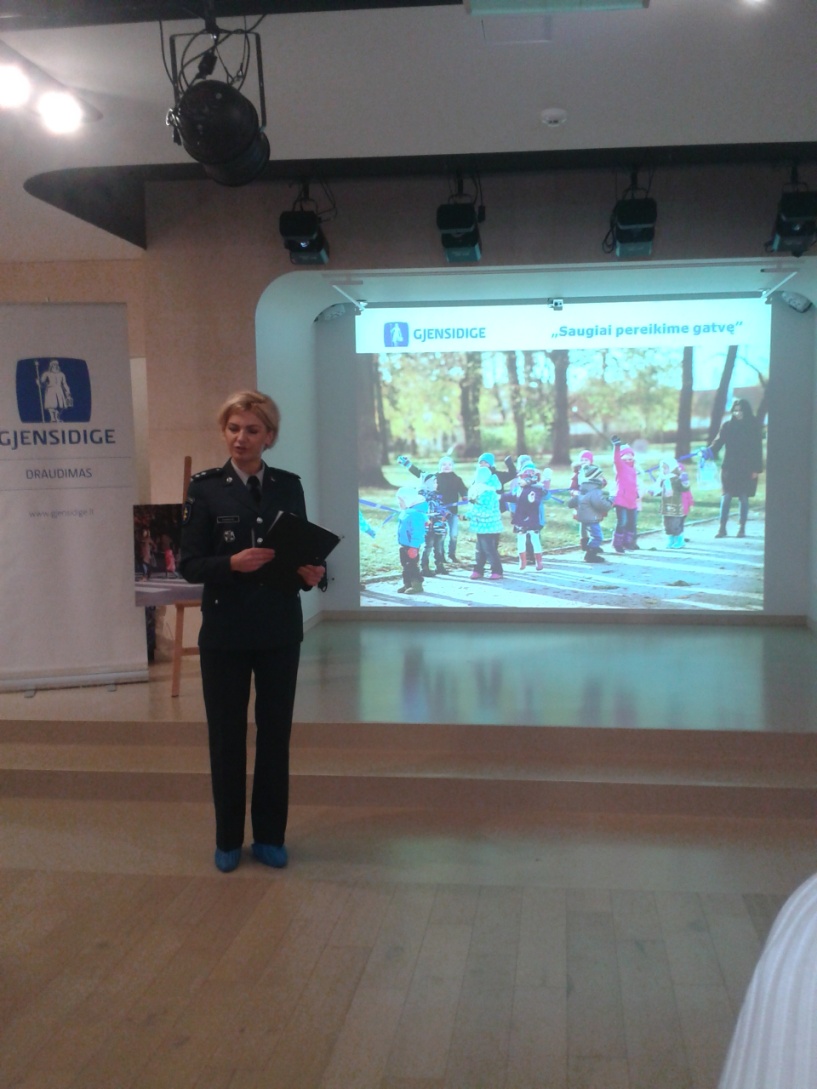 Laimėjome  dvi  virves-atšvaitus
 
Socialinė iniciatyva padės ugdytis saugaus elgesio gatvėse įpročius bei palengvins keliones į ekskursijas.
2014 lapkritis. Dalyvavome  visuomenės sveikatos biuro konkurse ,,VITAMINIZUOTAS 2014“Dalyviai: ,,Saulutės“ grupės komanda su pagalbininkaisApdovanojimas – diplomas,knygelės ir pieštukai
2014 lapkritis. Dalyvavome  visuomenės saugumo iniciatyviniame  projekte ,,GYVENU SAUGIAI“.Tikėjomės laimėti 2500 Lt. - edukacinei žaidimų aikštelės įrangai :šviesoforams, kelio ženklams, pėsčiųjų perėjai, automobiliams-paspirtukams ir kt.Deja: mūsų problema rimta, tačiau finalininkams pagalbos ir  paramos reikia greičiau.
2014 lapkritis. Dalyvavome prevencinėje programoje ,,KILUS GAISRUI“
Programos metu vaikai supažindinti su pavojais gaisro metu. Tai – ugnis, karštis ir išsiskiriančios nuodingos dujos bei dūmai.
Praktinės evakuacijos metu vaikai supažindinti su gaisrinės pagalbos automobiliu ir priešgaisri-nės gelbėjimo tarnybos komanda.
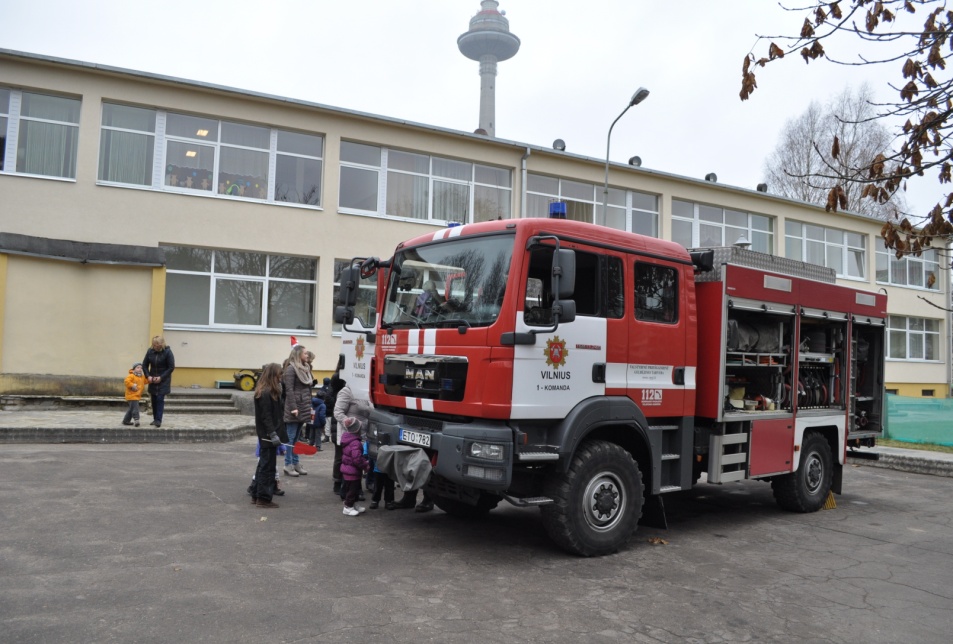 2014 lapkritis. Rūpinamės aplinkosauginiu  vaikų  švietimu.Išprašome UAB ,,Atliekų tvarkymo tarnybos“ atliekų rūšiavimo  konteinerių  plastikui ir popieriui
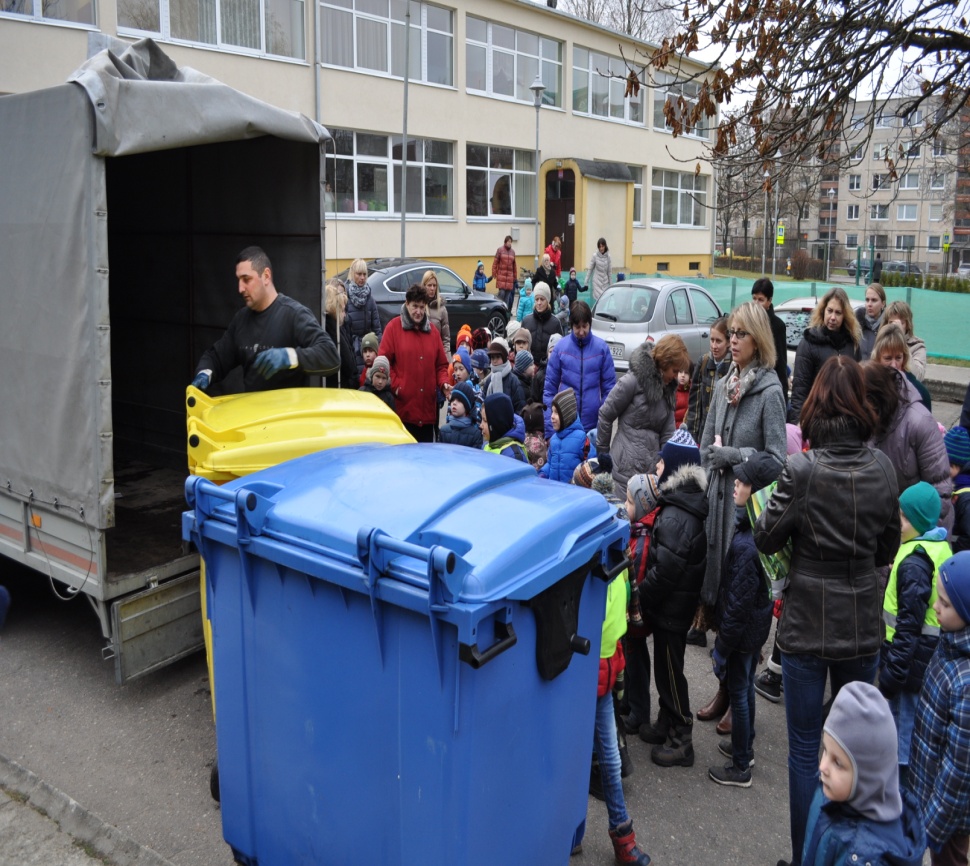 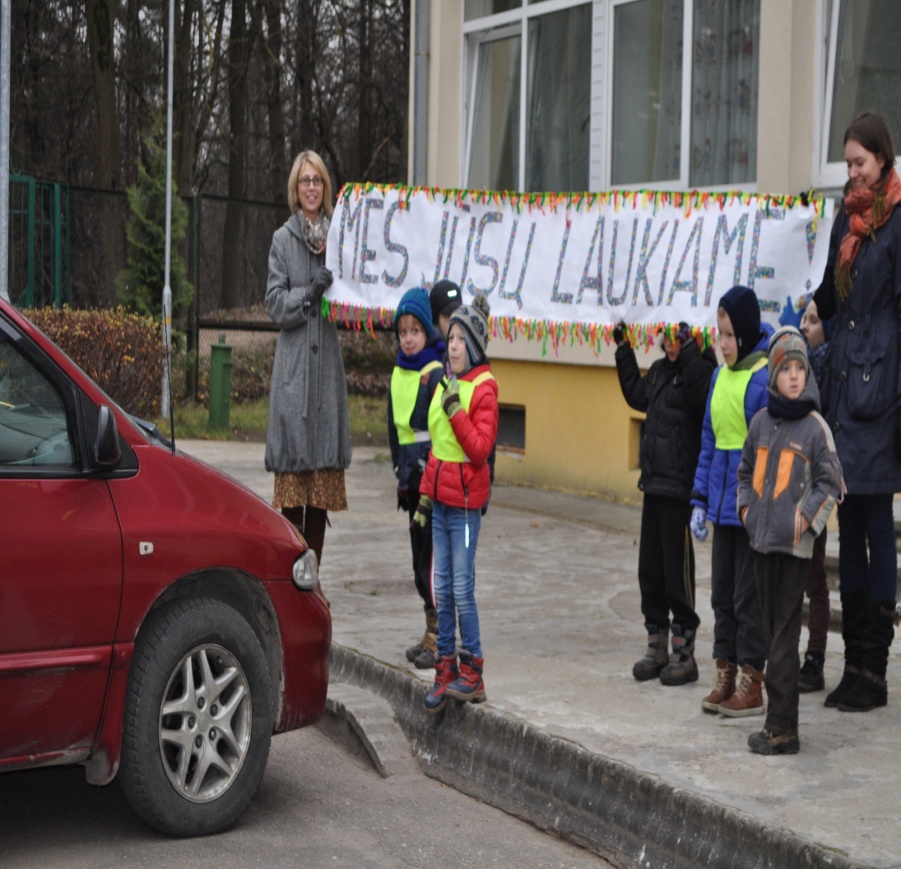 ,
2014 lapkritis. Dalyvavome piešinių parodoje-konkurse,,KLASIKINĖS MUZIKOS BEKLAUSANT“
,,Kiškučių“ grupės akimirkos ir darbai
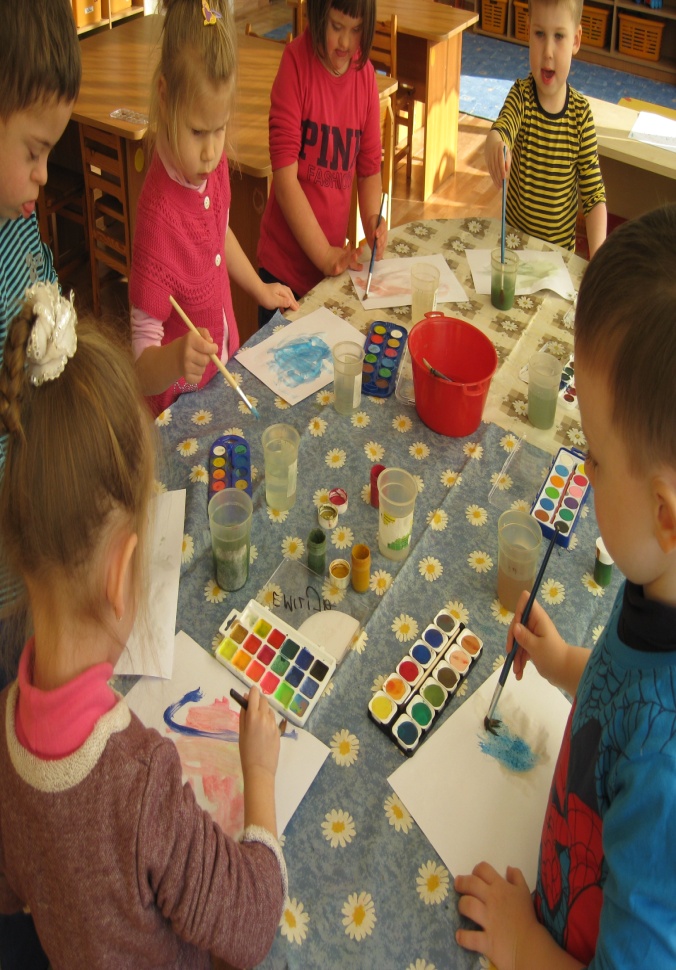 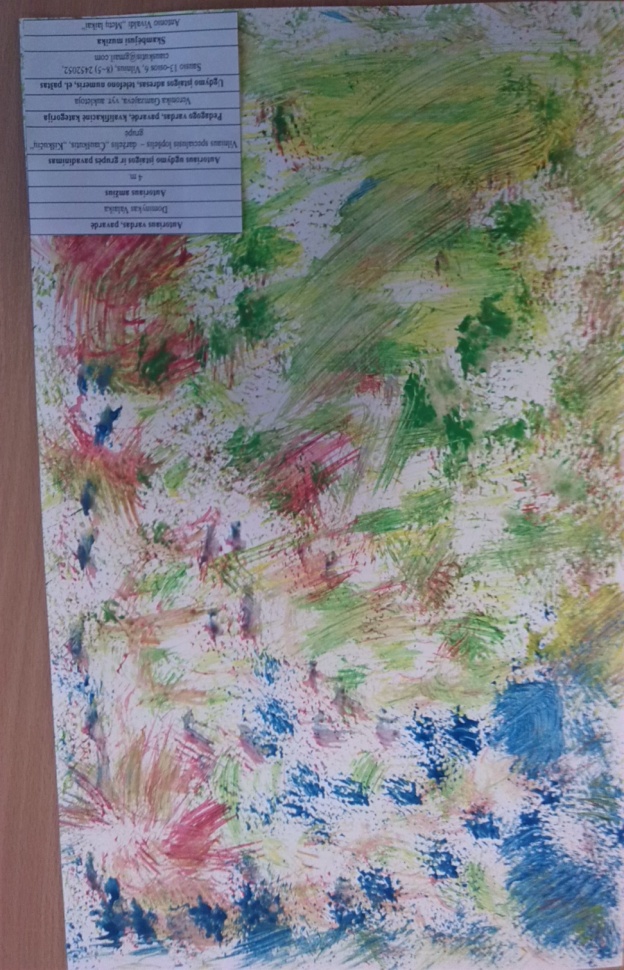 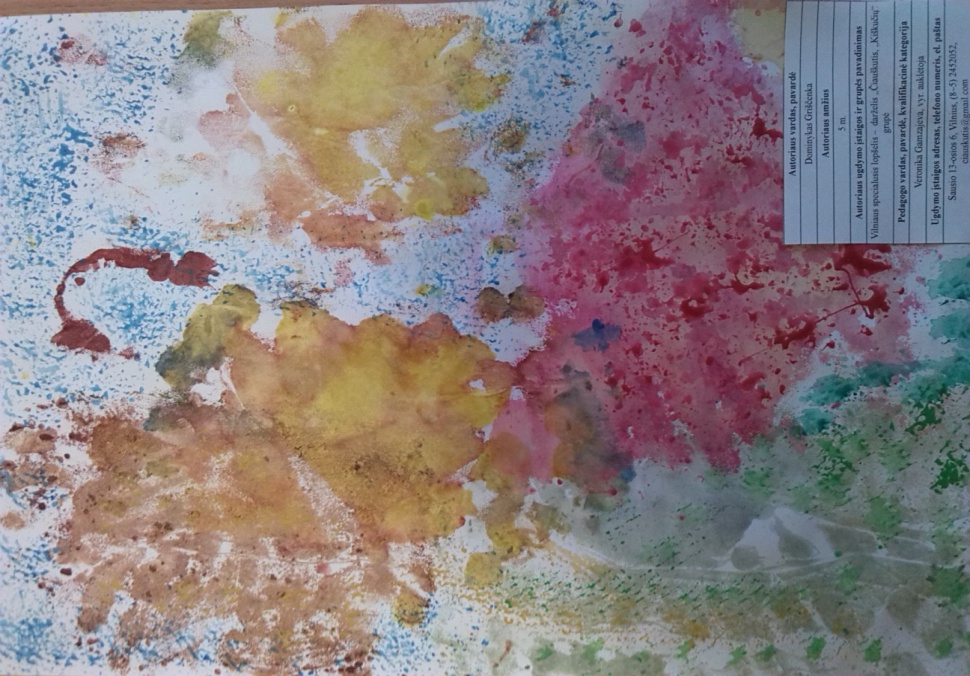 2014 lapkritis. Dalyvavome parodoje ,,MOKYKLA BE SIENŲ2014“
Ką veikėme?
* logopedai konsultavo tėvus, pristatė priemones
* ergoterapeutė pristatė priemones 
* pedagogai pristatė menines, žaidybines veiklas
* kineziterapeutės vedė mankštą
* spec.pedagogės pristatė smėlio-šviesos terapiją
* priešmokyklinio ugd.pedagogė pristatė savo leidinius
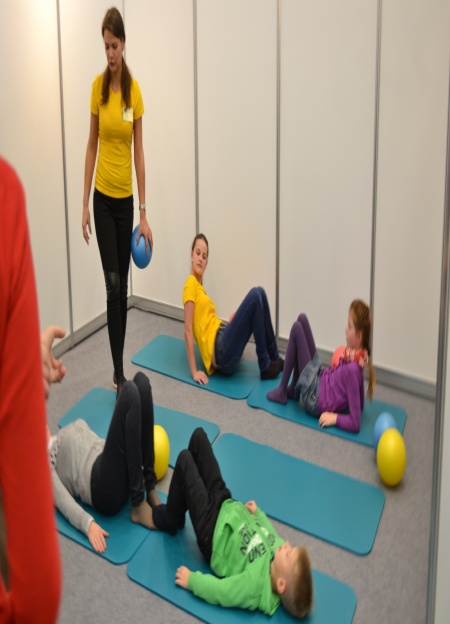 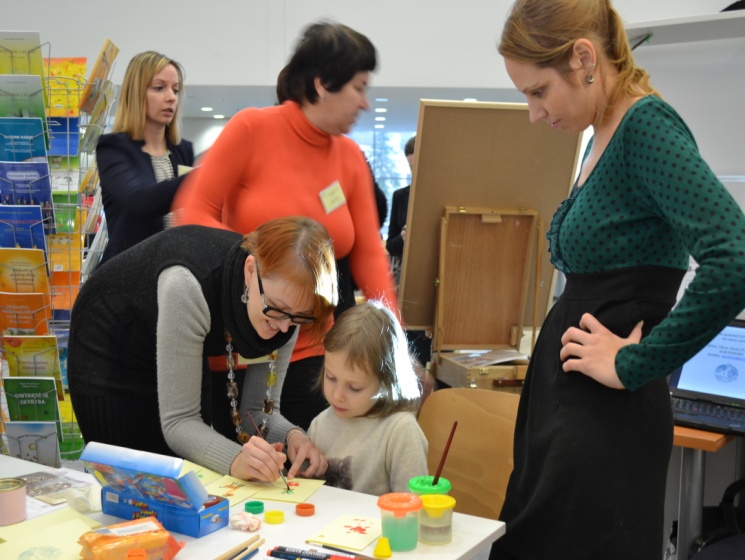 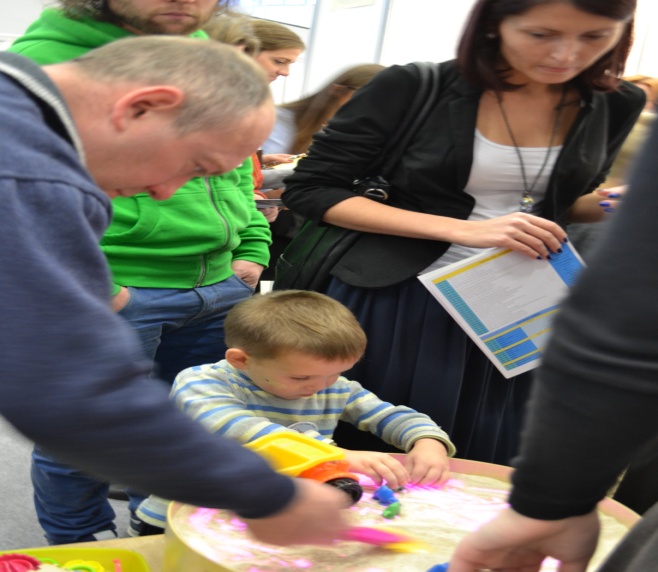 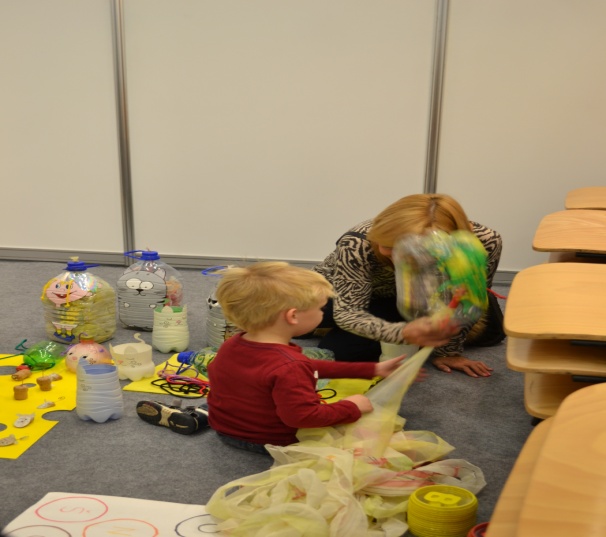 Paroda  ,,Mokykla be sienų 2014“Kaip mes jautėmės?
* pasitikrinome, kad esame teisingame kelyje
* džiaugėmės , kad mus įvertino
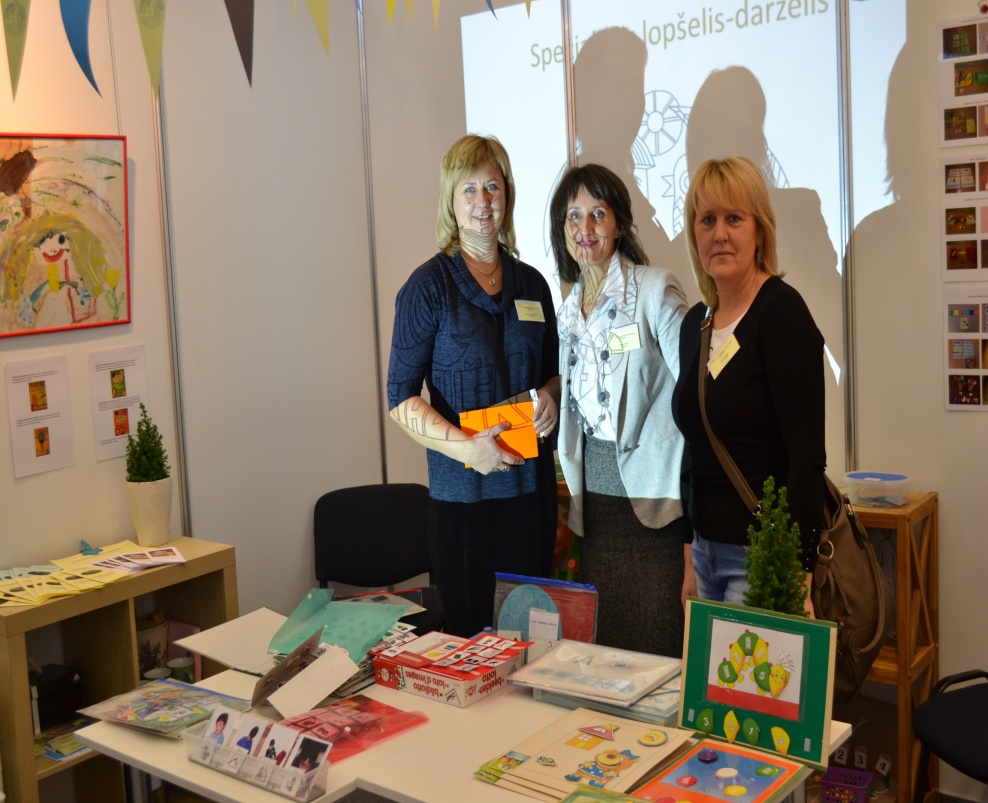 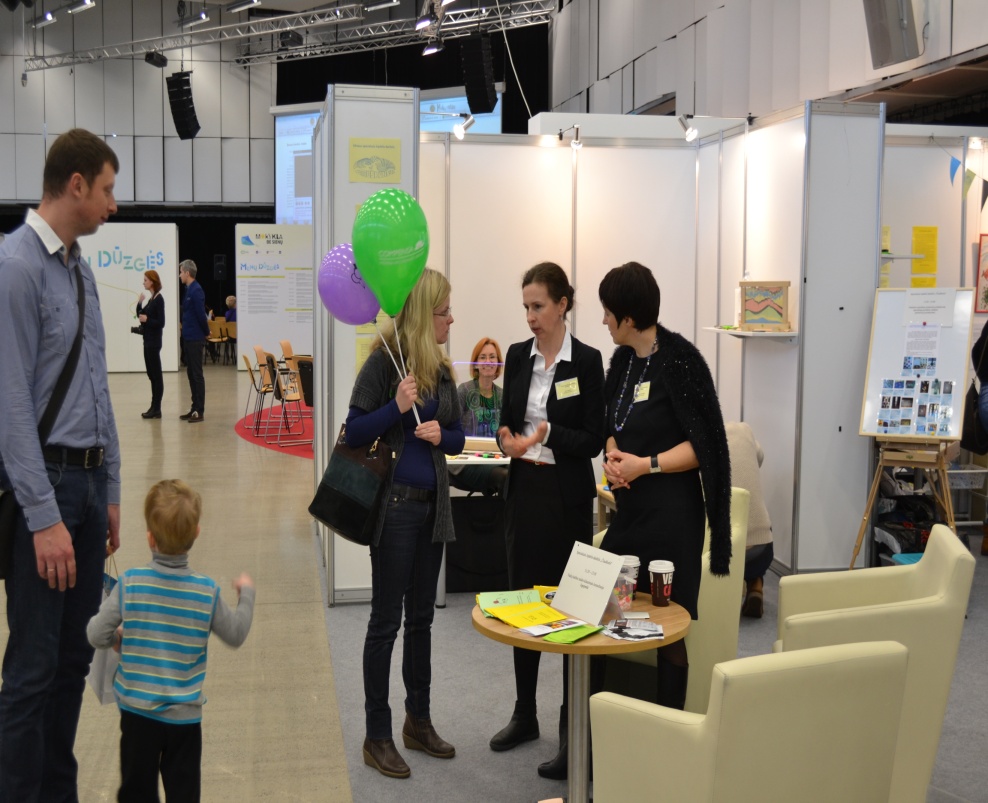 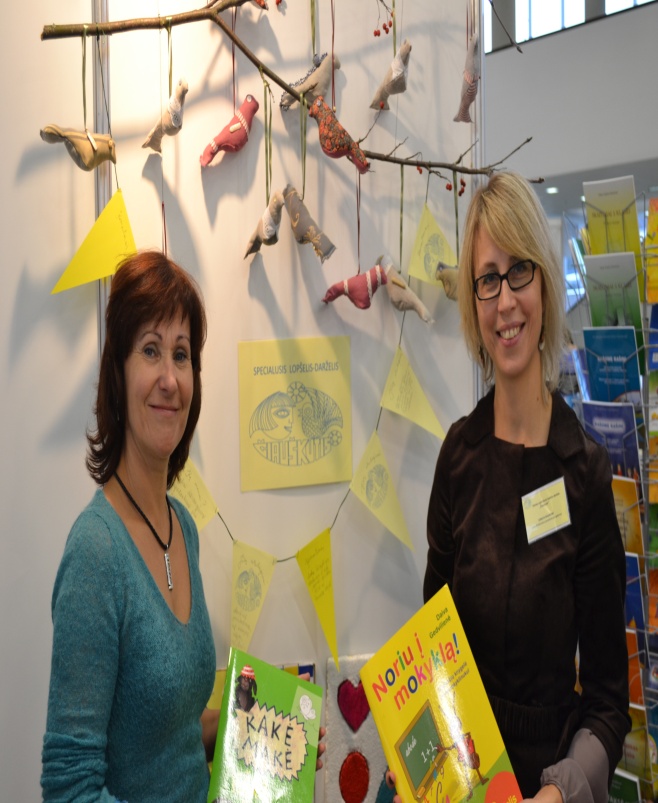 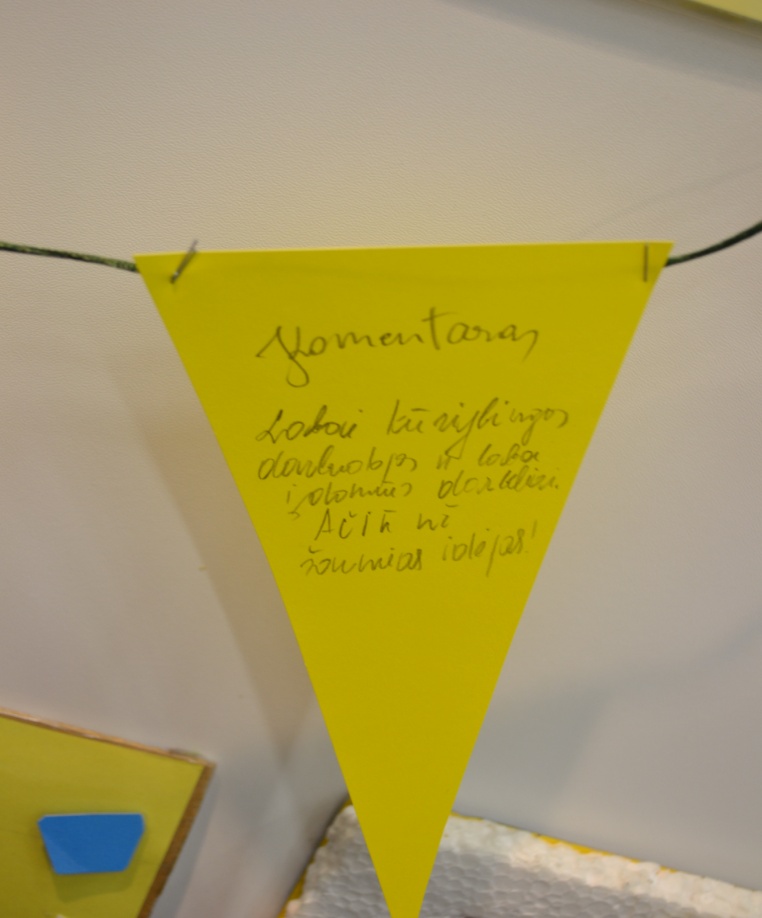 Paroda  ,,Mokykla be sienų 2014“Po tokių padėkos žodžių norisi dirbti dar geriau
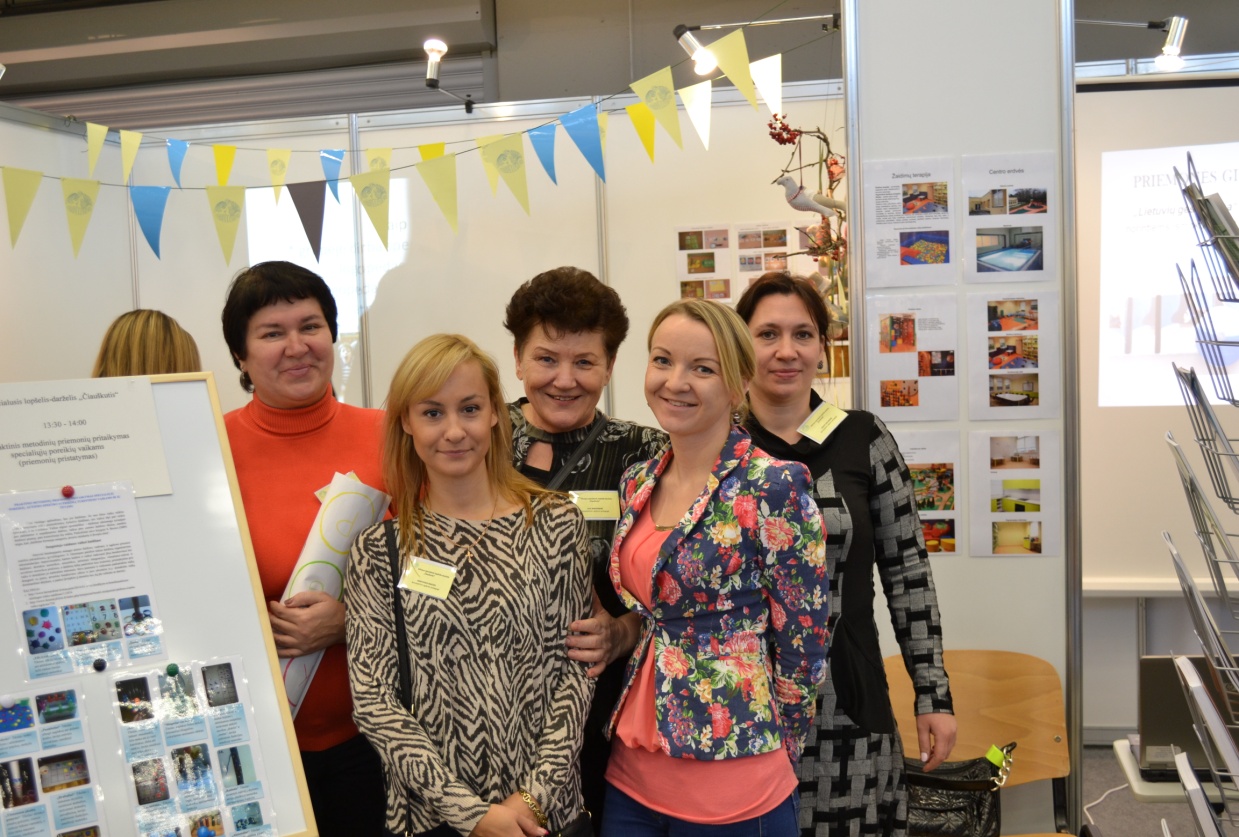 2014 lapkritis. ,,Pelėdžiukų“ grupės vaikai ir auklėtoja Violeta dalyvavo konkurse ,,KALĖDŲ SPALVOS“
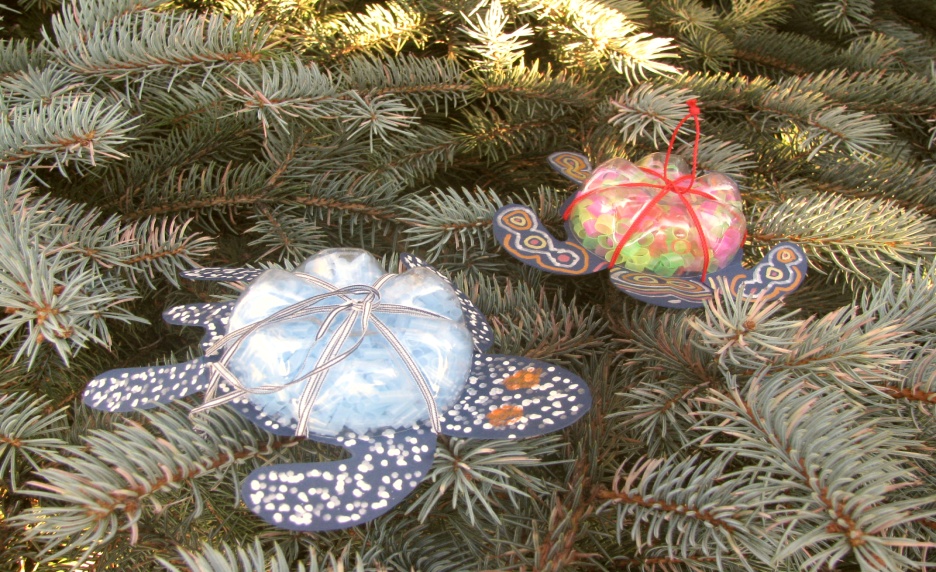 2014 lapkritis. Dalyvavome ,,JAUNOJO ATLETO“ šventėje,,Čiauškučio“ komandą treniravo Daina ir Rasa
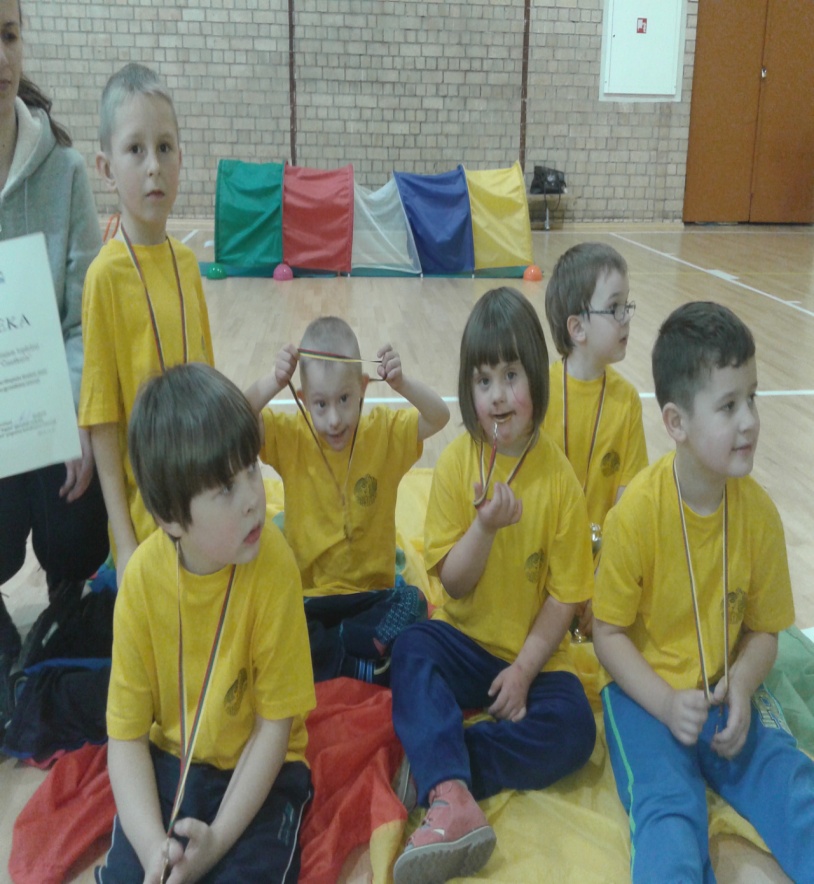 2014 gruodis. Dalyvavome Vilniaus m.Karoliniškių metodinio būrelio konkurse ,,SMAGI EGLUTĖ“
,,Bitučių“ grupės eglutė
,,Pelėdžiukų“grupės eglutė
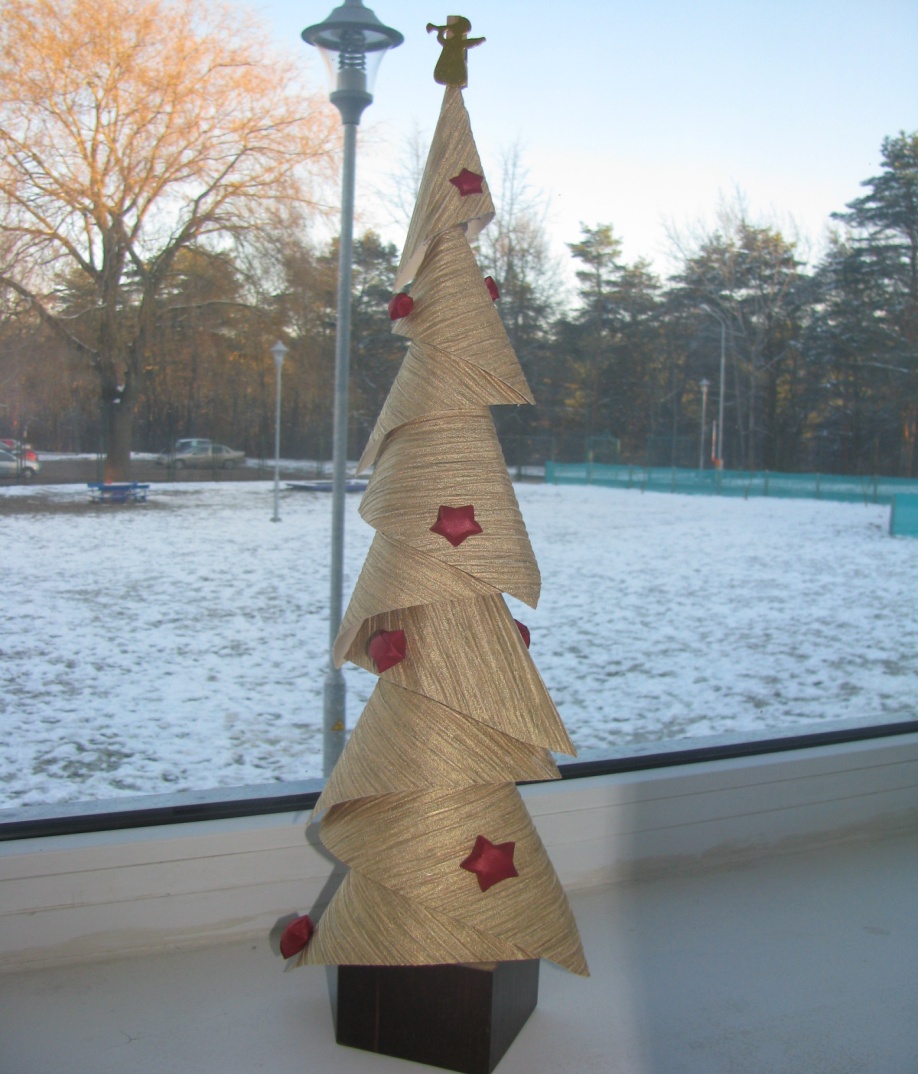 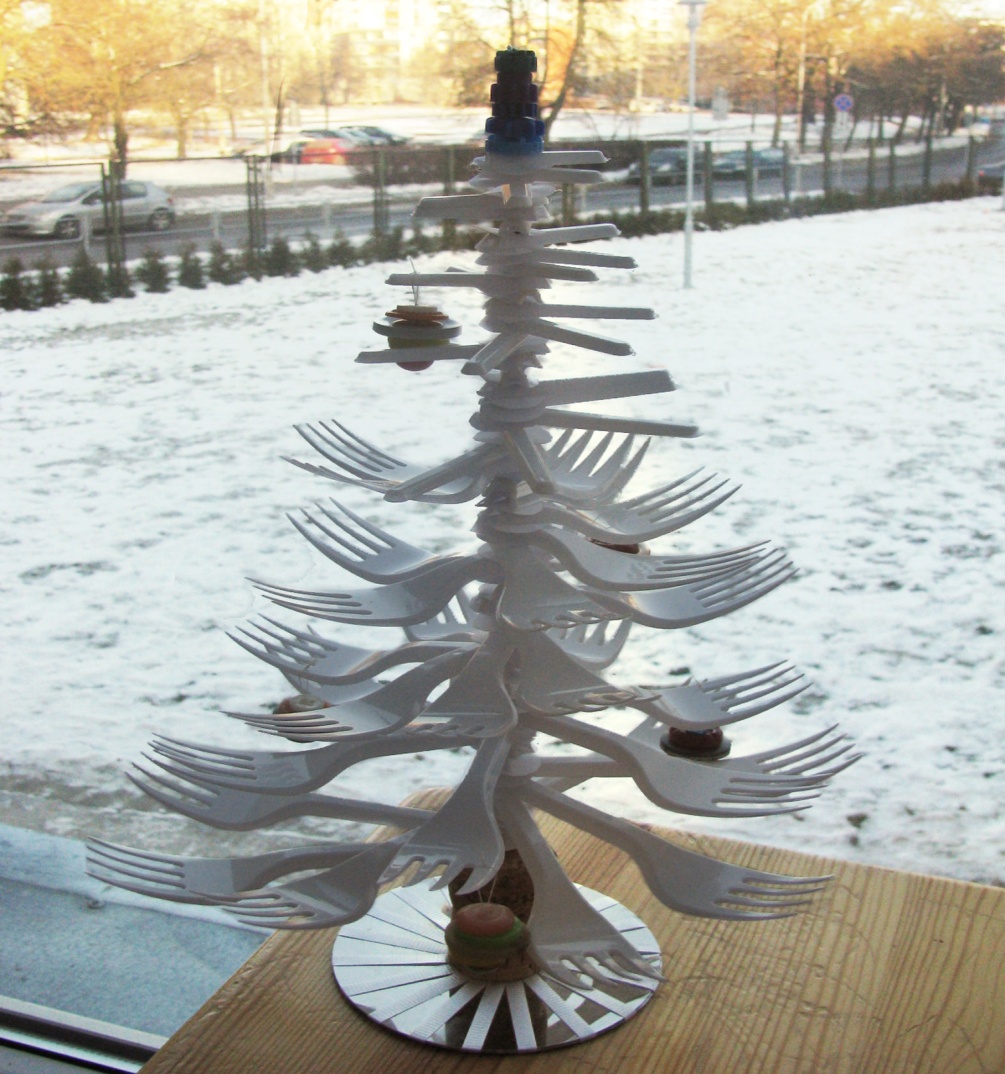 2014 gruodis. Dalyvavome renginyje ,,KALĖDŲ  BELAUKIANT“
Veikė ,,Čiauškučio“ kalėdinės dirbtuvėlės
Vyko ,,Čiauškučio“ kalėdinių žaisliukų prekyba
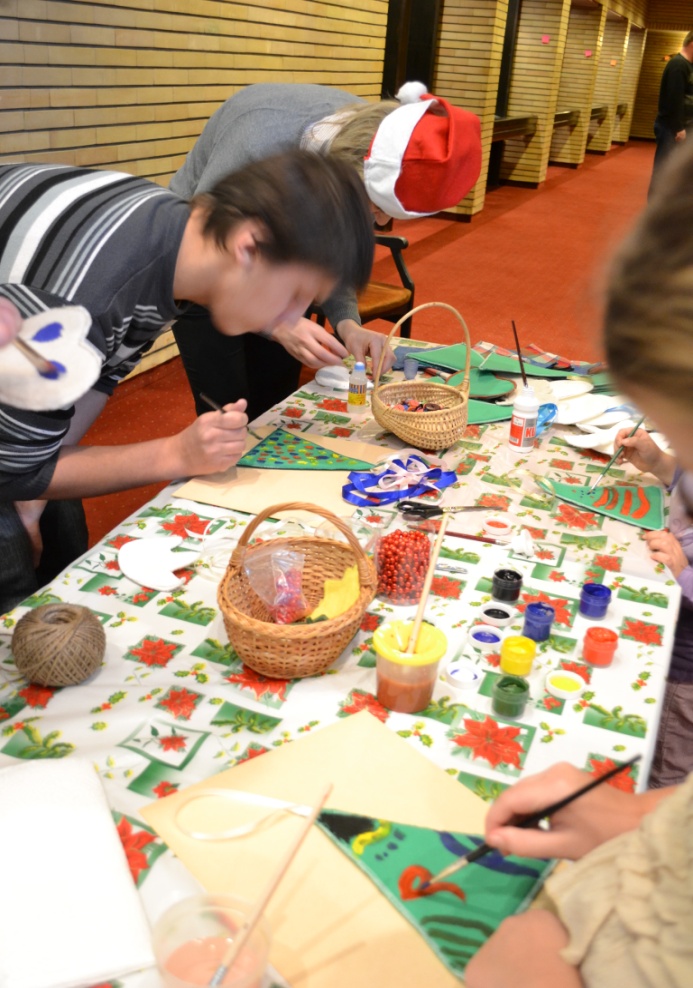 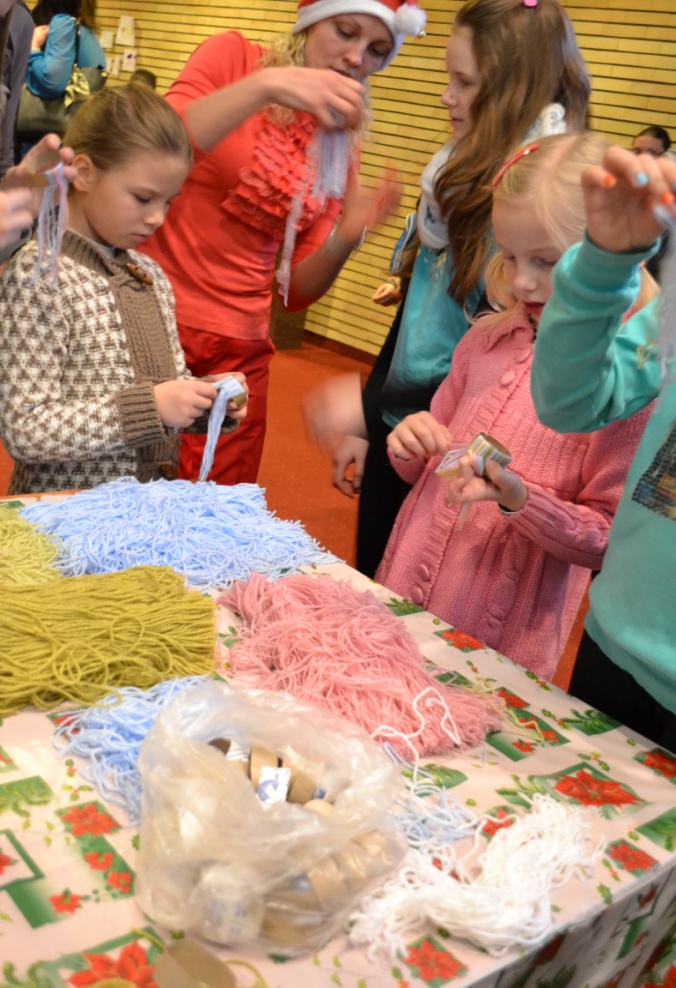 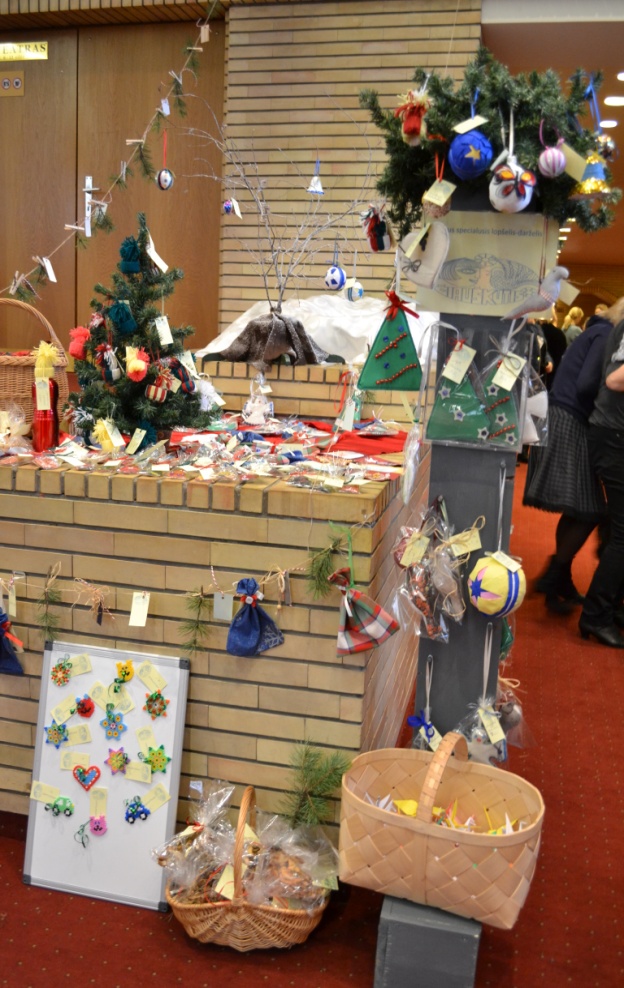 2014 gruodis. Aplankome ,,Spindulio“ mokyklos vaikus .Rodome spektaklį ,,DANTUKAI  KRAMTUKAI“
2015 vasaris. Dalyvome respublikinėje metodinėje-praktinėje ikimokyklinio ugdymo įstaigų konferencijoje ,,Kūrybiškas metodų taikymas ugdymo procese“
,,Meškučių“ grupės komanda         
         Renata ir Džiuljeta
         pristatė pranešimą
      ,,Dėmesio veiklos“

Sulaukėme didžiulės pagarbos
ir susidomėjimo mūsų veikla.
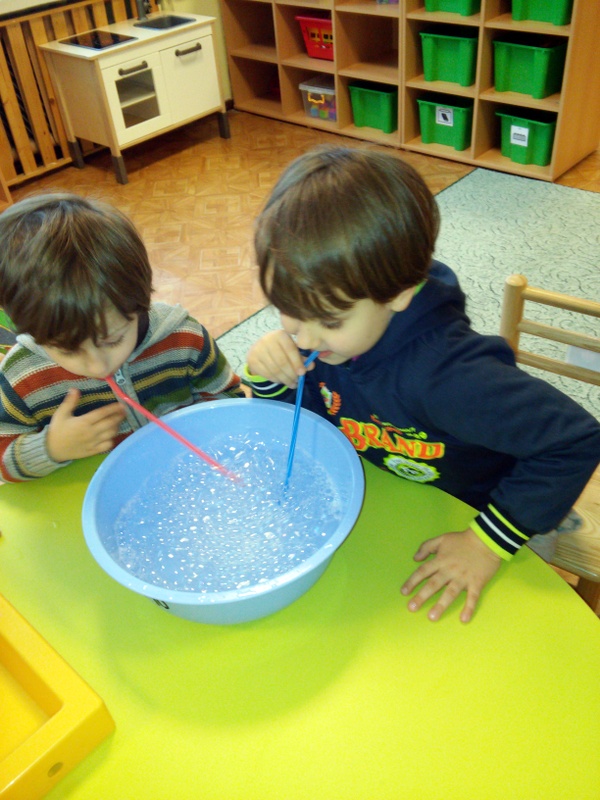 2015 kovas. Dalyvavome ikimokyklinių ugdymo įstaigų keramikos konkurse ,,MOLIS VAIKO DELNE“
Už etninių tradicijų puoselėjimą ir originalius    kūrinėlius mūsų l/d ugdytiniams:
       Godai Janulaitytei ,
       Aurimui Augustinui, 
       Giedriui Oleškevič, 
       Eimantui Gedzevičiui
pedagogei Anastasijai Maicen 
ir keramikei AgneiBaranauskienei
     įteikti padėkos raštai.
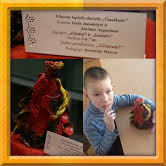 2015 kovas.    Dalyvavome Vilniaus Rotary klubo                   piešinių aukcione
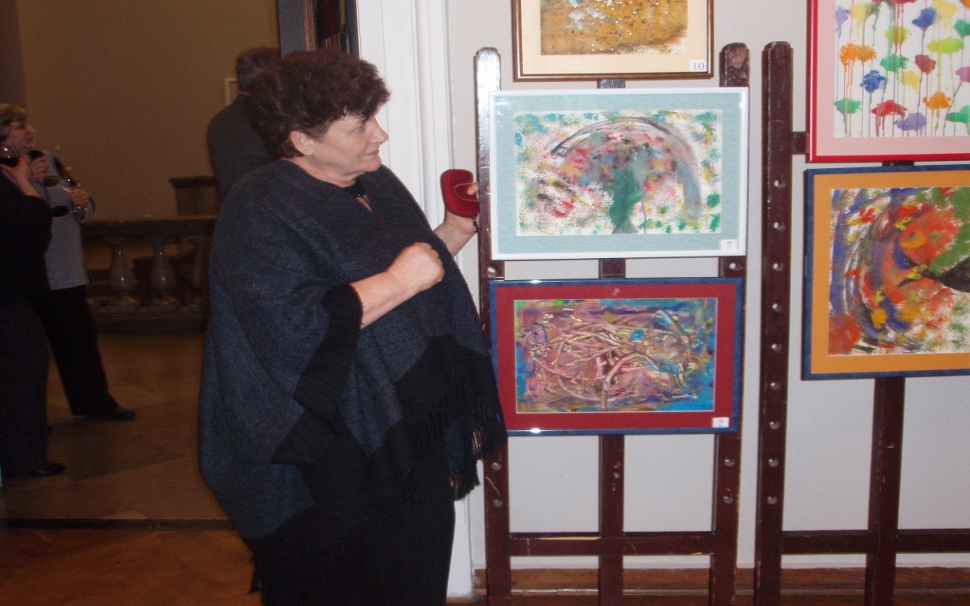 ,,Linksmučių“ grupės vaikai
      Vincentas Nazimovas
        Orestas Ivanauskas
    kartu su priešmokyklinio ugdymo pedagoge Zita
  tapo aukciono nugalėtojais
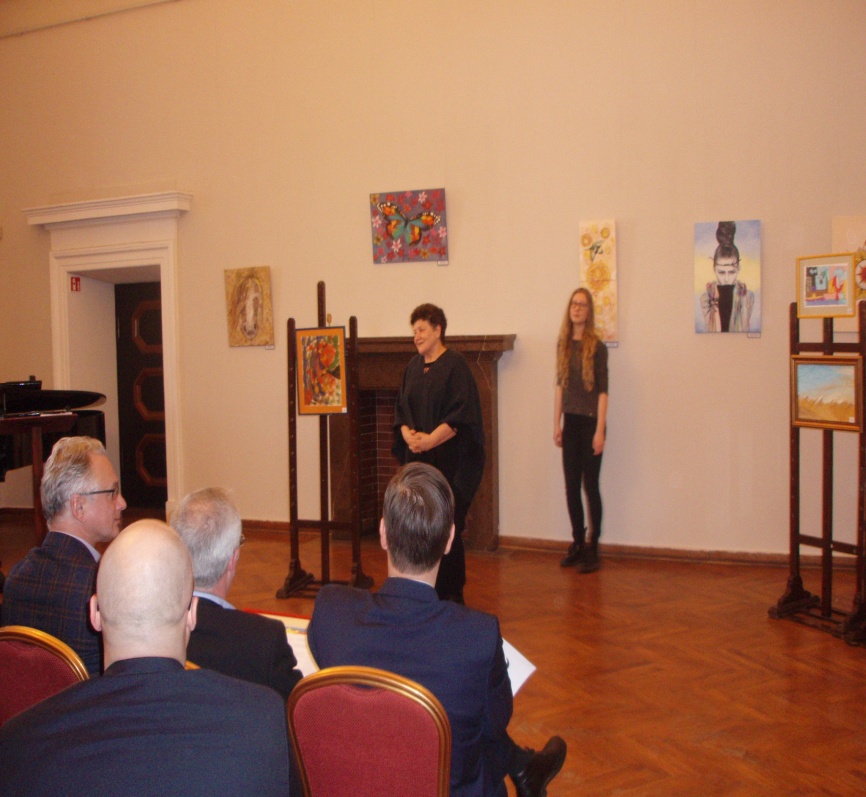 2015 kovas. Dalyvavome ikimokyklinių įstaigų pedagogų ,,Vaivorykštės“metodinio būrelio parodoje ,,KURIU KNYGĄ APIE SAVO MIESTĄ VILNIŲ“
Knygas parodoje eksponavo ,,Bitučių“,
,,Linksmučių“, ,,Saulutės“
grupių vaikai ir pedagogai.
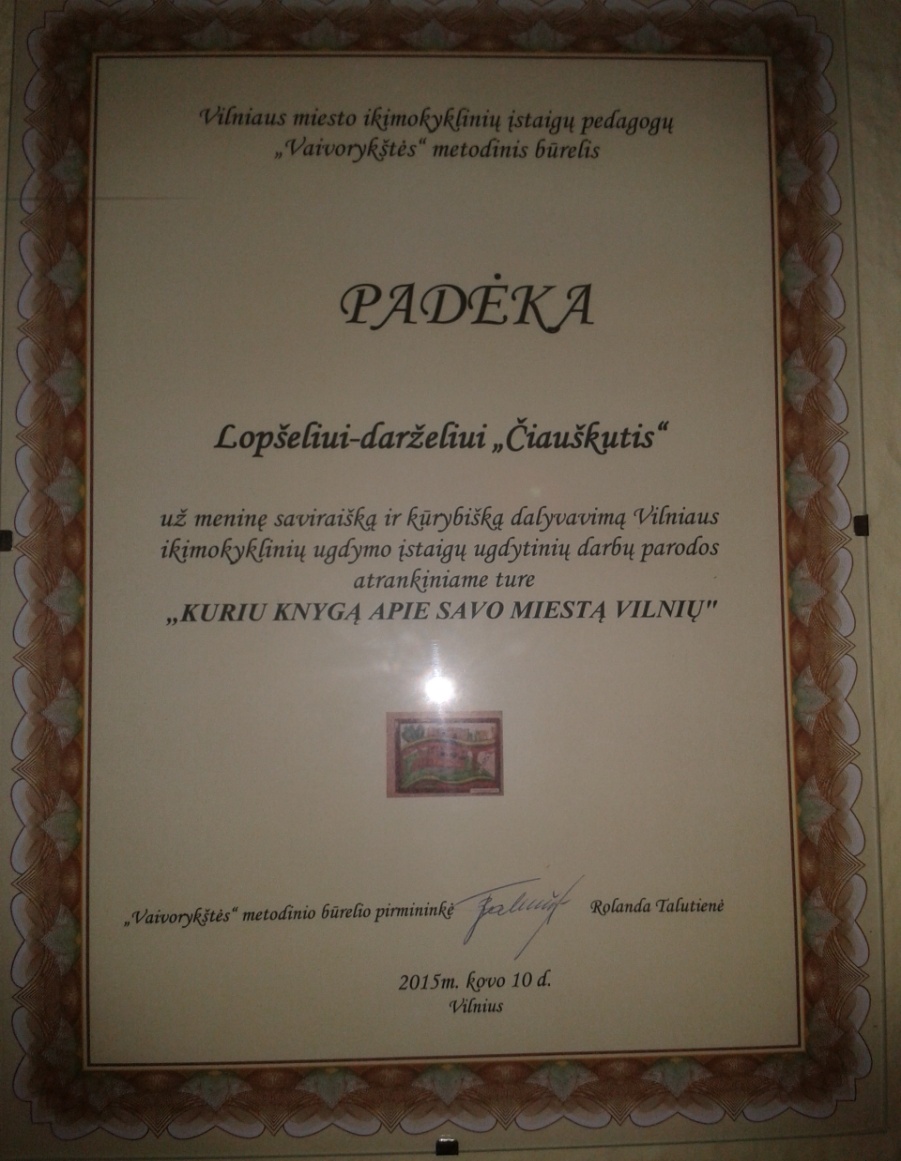 2015 kovas. Dalyvavome ekologinėje parodoje ,,MANO  AUGINTINIS“ skirtoje Pasaulinei Žemės dienai paminėti
Auklėtoja 
   Anastasija Maicen
      kūrė eksponatą
 ,,Kanarėlė čiulbuonėlė““
2015 balandis. Dalyvavome konkurse ,,VAIKŲ  VELYKĖLĖS 2015“.
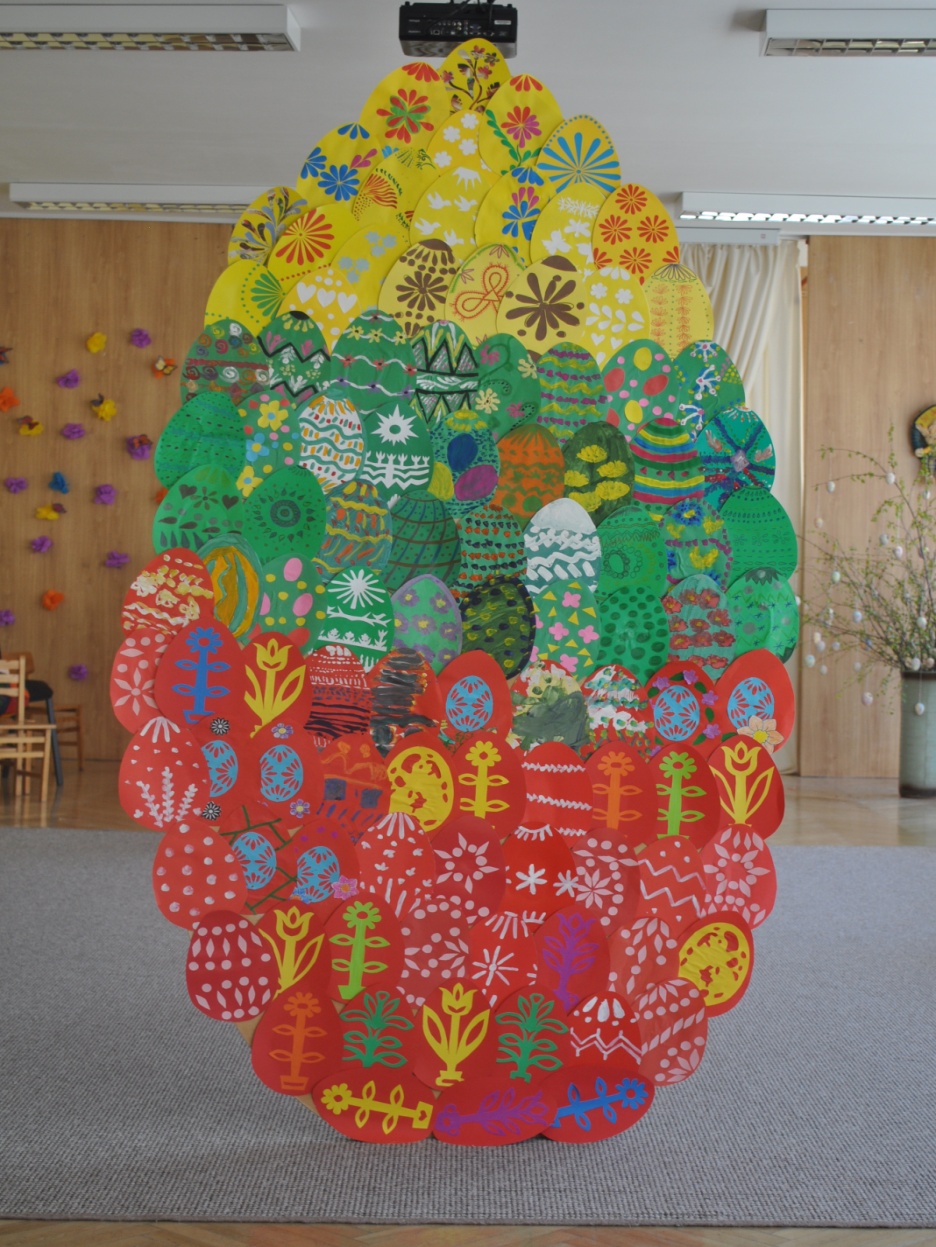 Didįjį margutį vaikams
padėjo gaminti auklėtojos     Rasa ir Anastasija
2015 balandis. Dalyvavome piešinių konkurse ,,MANO SPALVOTA ŠEIMA“
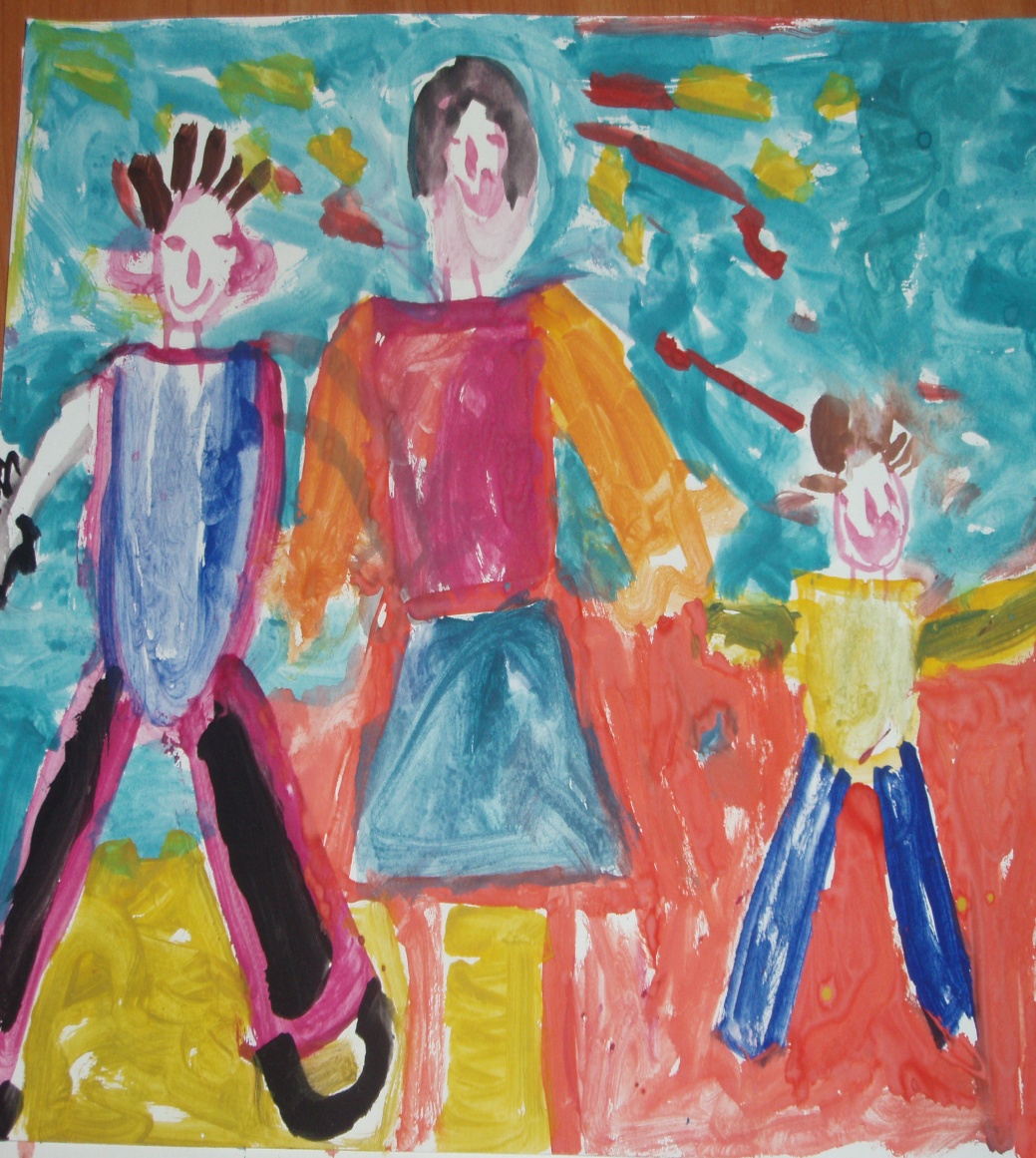 ,,PZU Lietuva gyvybės draudimas“ 
skatino vaikų kūrybiškumą ir organizavo piešinių konkursą.
Piešinius konkursui pristatė ,,Saulutės“, ,,Genelių“
    ,,Linksmučių“ grupės
2015 balandis. Dalyvavome metodinių priemonių parodoje ,,Spindulio“ metodiniame būrelyje
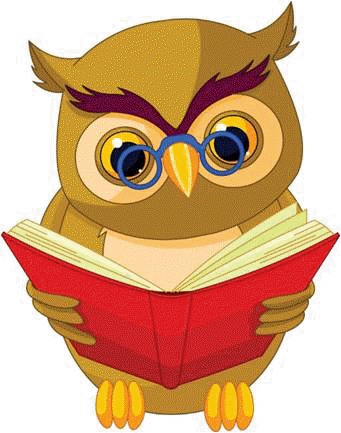 Pedagogų komunikacinės, saviugdos , veiksmingos veiklos kompetencijų plėtojimą grupėse pristatė :
Jūratė J., Irena S., Daiva G., Dalia A., Vilija K. 

Logopedines, individualaus
darbo su vaikais priemones
 pristatė:   Asta V., Zita I., Joana K.
Kitais metais linkime prasmingų veiklų,  kantrybės ir pasitikėjimo savimi